Экскурсия к светофору              Средняя группа № 6 «Кузнечики»                        Выполнили: Тарасова Н. П.,                                           Низамова Д. Д.Сентябрь 2020
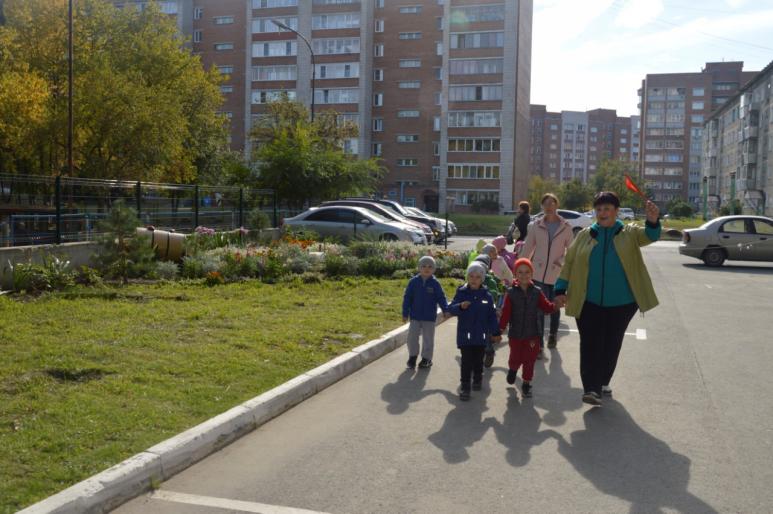 На экскурсию с утра зашагала детвора.
К светофору мы идем, дружно песенку поем.
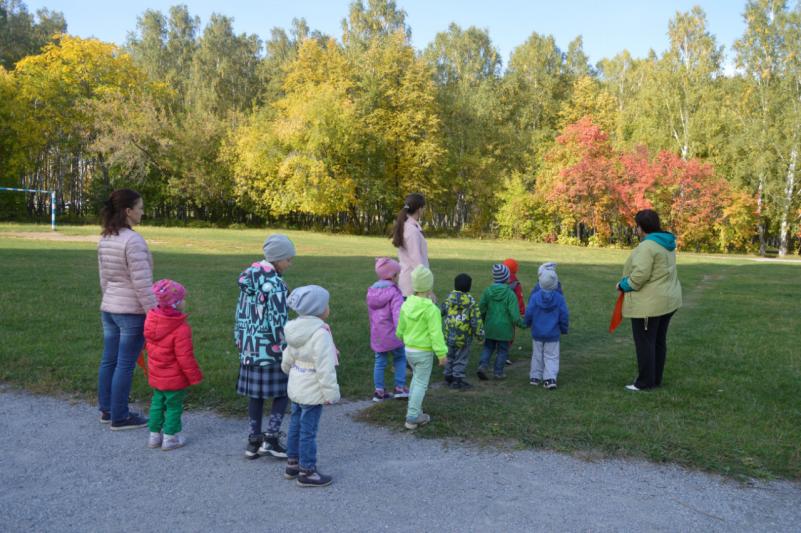 Через школьный стадион по тропинке мы пойдем.
За деревьями  дорога , светофоров  очень много.
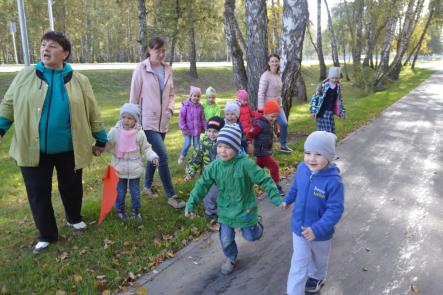 Повторяем мы с детьми, как дорогу перейти.
И какой цвет светофора нам поможет в этом скоро.
Мы на школьном стадионе бегали, играли.
На колесах посидим, ноги ведь устали.
В детский сад пришли ребята, отдохнуть теперь нам надо.
А фотограф нас снимает, улыбаться заставляет.
Спасибо за внимание!